Chemical Kinetics
Chemical Kinetics
The study Reaction Rates
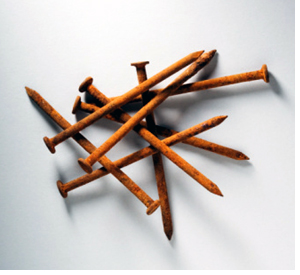 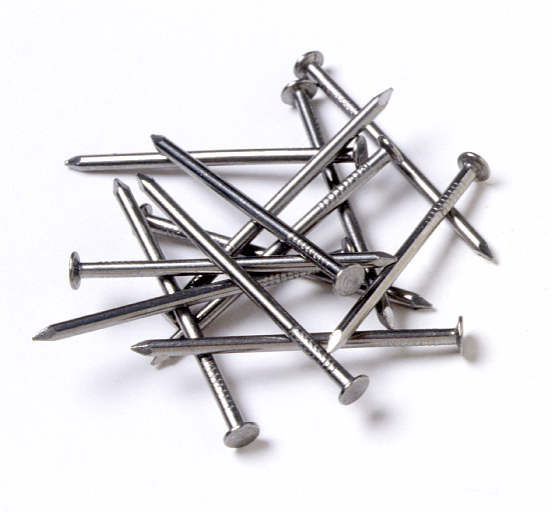 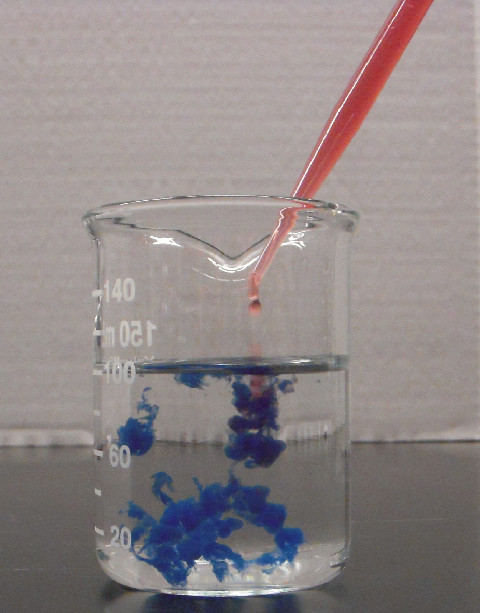 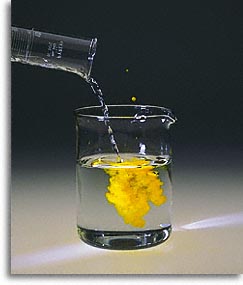 Reaction Rates: Basic Concepts
Collision Theory
According to the collision theory, atoms, ions, and molecules must collide with each other in order to react.
The following three statements summarize the collision theory.
1.  Particles must collide in order to react.
2. The particles must collide with the correct   
		    orientation.
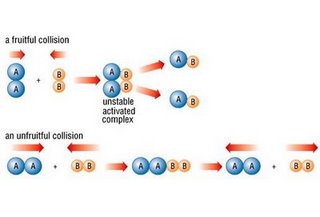 Collision Orientation Animation
Reaction Rates: Basic Concepts
3. The particles must collide with enough 
		    energy to form an unstable activated
	     complex, also called a transition state,
		    which is an intermediate particle made up 
		    of the joined reactants.
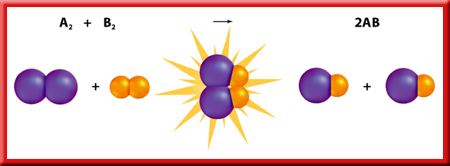 The minimum amount of energy that colliding particles must have in order to form an activated complex is called the activation energy of the reaction.
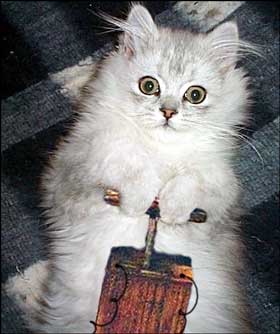 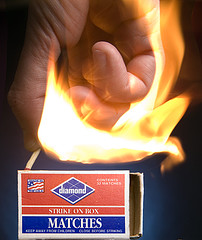 Particles that collide with less than the activation energy cannot form an activated complex.
Activation Energy and Energy Diagrams
CH4 + 2O2  CO2 + 2H2 O + Energy
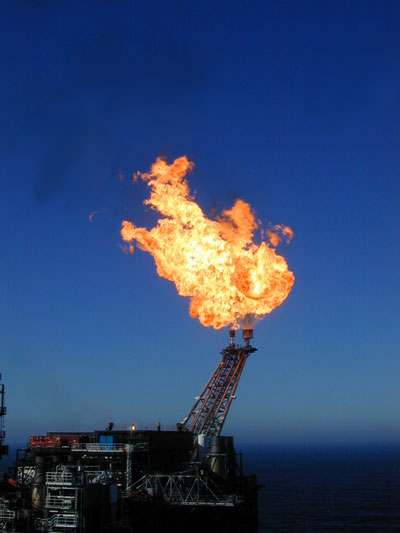 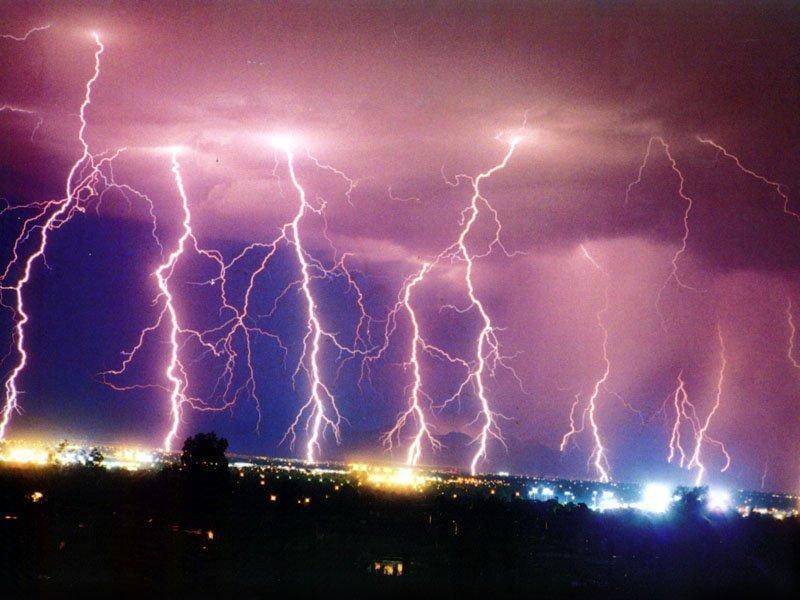 N2 + 2O2 + Energy  2NO2
Activation Energy and Energy Diagrams
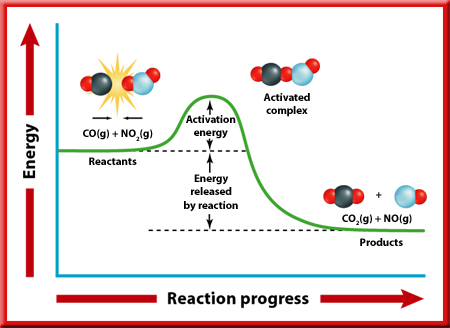 CO + NO2  CO2 + NO
In an exothermic reaction, molecules collide with enough energy to overcome the activation  energy barrier, form an activatedcomplex, then release energy and form products at a lower energy level.
Activation Energy and Energy Diagrams
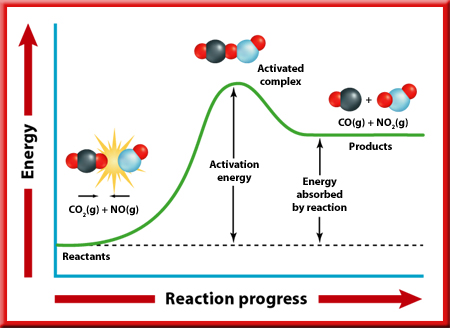 In the reverse endothermic reaction, the reactant molecules lying at a low energy level must continually absorb energy to collide with enough force to overcome the activation energy barrier and form high-energy products.
CO2 + NO  CO + NO2
Factors Affecting Reaction Rates
1. The Nature of Reactants
An important factor that affects the rate of a chemical reaction is the reactive nature of the reactants. Some substances react more readily than others.
The more reactive a substance is, the faster the reaction rate.
2. Concentration
Reactions speed up when the concentrations of reacting particles are increased.
Think about a reaction where reactant A combines with  reactant B.
At a given concentration of A and B, the molecules of A collide with B to produce AB at a particular rate.
What happens if the amount of B is increased?
Increasing the concentration of B makes more molecules available with which A can collide.
Increasing the surface area of reactants provides more opportunity for collisions with  other reactants, thereby increasing the reaction rate.
Surface Area
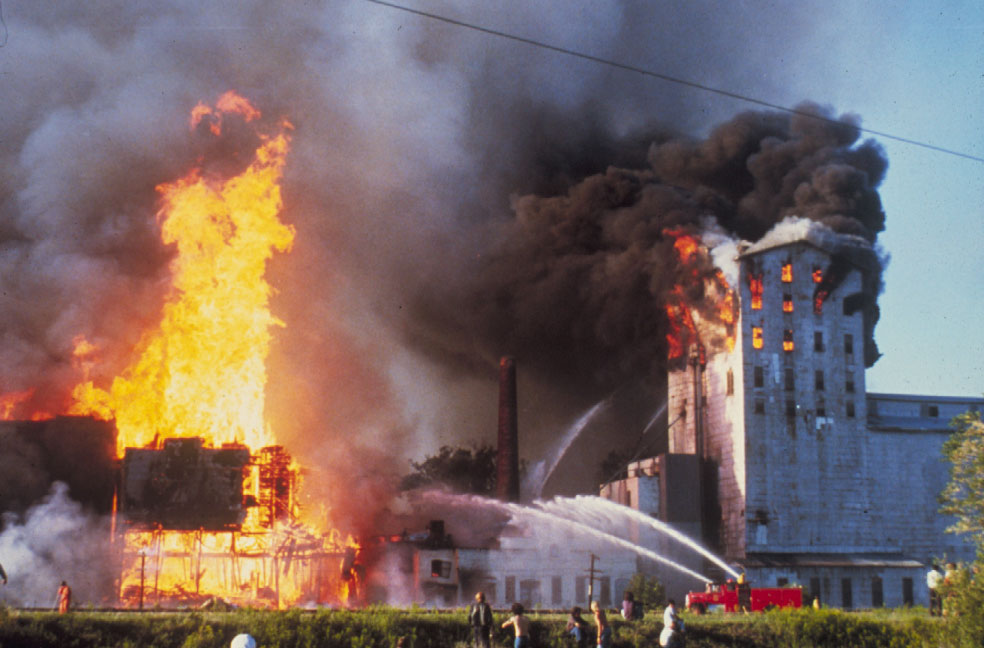 Grain Elevator Fire
Sawdust explosion
3. Temperature
Increasing the temperature of the reactants increases the reaction rate.
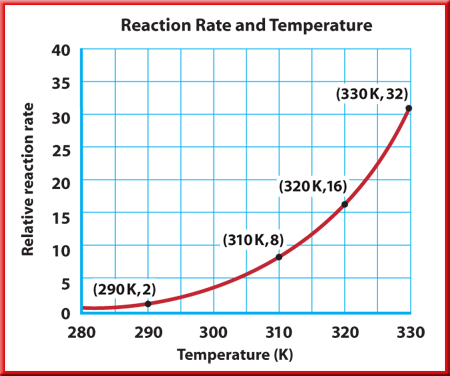 Why?
Because raising the kinetic energy  of the reacting particles raises both the number of collisions and the energy of the collisions.
You get more collisions that have  the needed activation energy.
4. Catalysts
Many chemical reactions in living organisms would not occur quickly enough to sustain life at normal living temperatures if it were not for the presence of enzymes.
An enzyme is a type of catalyst, a substance that increases the rate of a chemical reaction without itself being consumed in the reaction.
Although catalysts are important substances in a chemical reaction, a catalyst does not yield more product and is not included in the product(s) of the reaction.
Energy Diagram with Catalyst
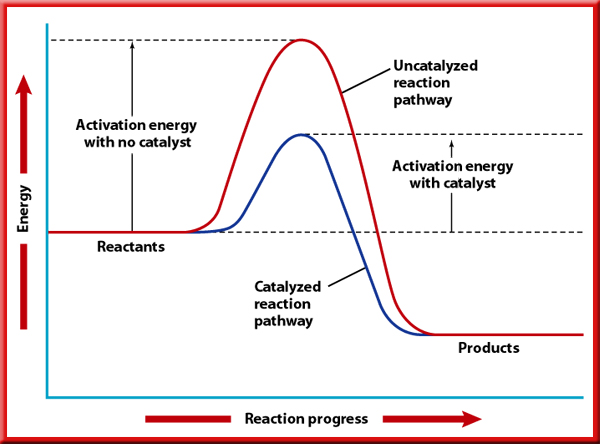 A catalyst works by lowering the activationenergy of the reaction.